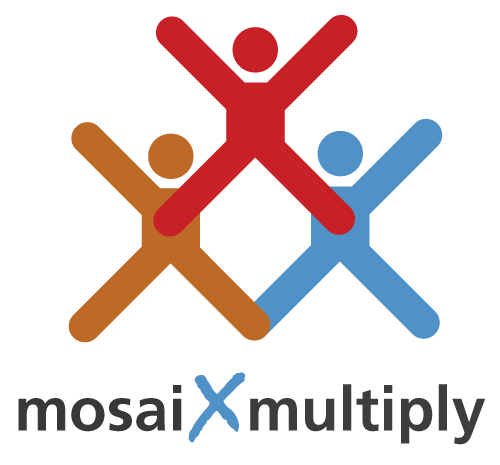 29. The Means of Grace – Pt 1
The Word of God & The Sacraments
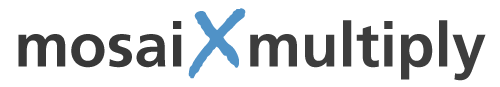 Introduction
“The means of grace are creaturely media though which the Spirit delivers Christ and all his benefits [to believers].” – Michael Horton
These means occur in the communal life of the church
The Bible reveals these as:
(1) Proclamation of the Word of God
(2) The Sacraments
(3) Prayer
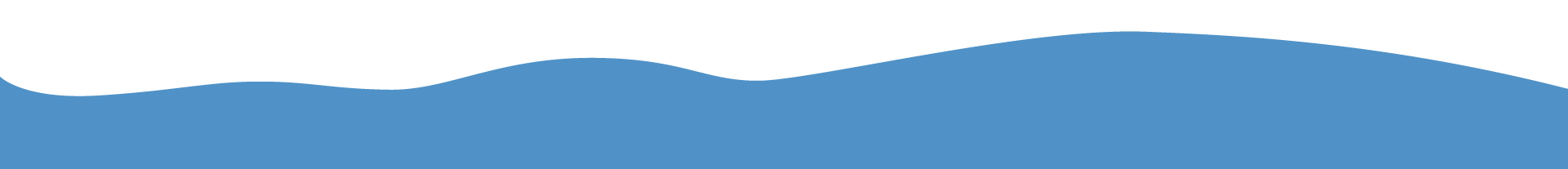 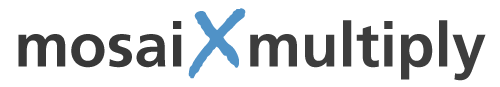 1. Proclamation of the Word of God
“God is always present in his powerful Word …The Word of God is never separate from God [the Father], from Christ, from the Holy Spirit.” –Herman Bavinck
“God’s word carries the authority of God himself and cannot be detached from him.” – Robert Letham
The Bible is the inspired revelation of God to all people
Nothing must be added to God’s Word for him to work through it
The opening of hearts and the renewal of minds is a separate work of the Spirit
Once they are converted, the Spirit always leads Christians to the written word of Christ as recorded by the prophets and apostles
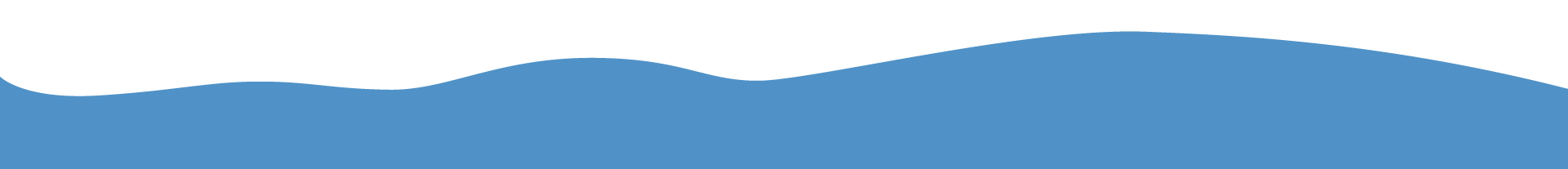 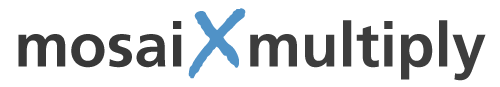 1. Proclamation of the Word of God
The reading & preaching of God’s Word are the instruments the Spirit uses for the birth into and growth in faith
Bible itself indicates that verbal communication from God to his people is pervasive throughout redemptive history
The efficacy of preaching depends on the Word of God itself
The content of preaching must be confined to what the Bible reveals
The preaching must be done by those called and anointed by God
Preachers have always played a central role in:
The spread of the gospel throughout the world
The revival of the church and of the people of God
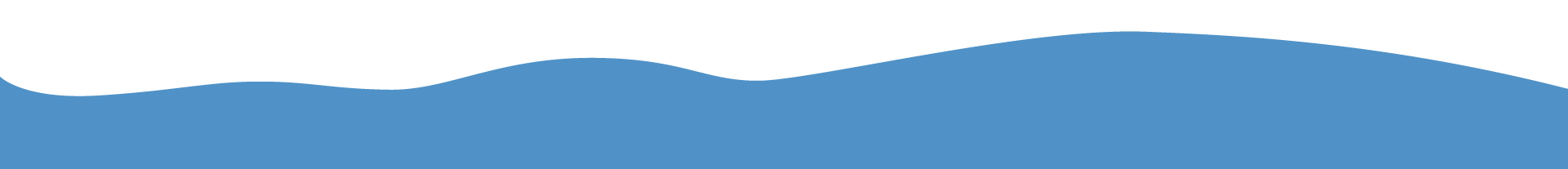 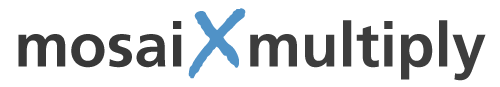 1. Proclamation of the Word of God
Rom 10 - 14How, then, can they call on the one they have not believed in? And how can they believe in the one of whom they have not heard? And how can they hear without someone preaching to them? 15And how can anyone preach unless they are sent? As it is written: “How beautiful are the feet of those who bring good news!” … 17Consequently, faith comes from hearing the message, and the message is heard through the word about Christ. 
1 Tim 4 – 1In the presence of God and of Christ Jesus, who will judge the living and the dead, and in view of his appearing and his kingdom, I give you this charge: 2Preach the word; be prepared in season and out of season; correct, rebuke and encourage—with great patience and careful instruction.
2 Cor 4:5 - For what we preach is not ourselves, but Jesus Christ as Lord, and ourselves as your servants for Jesus’ sake.
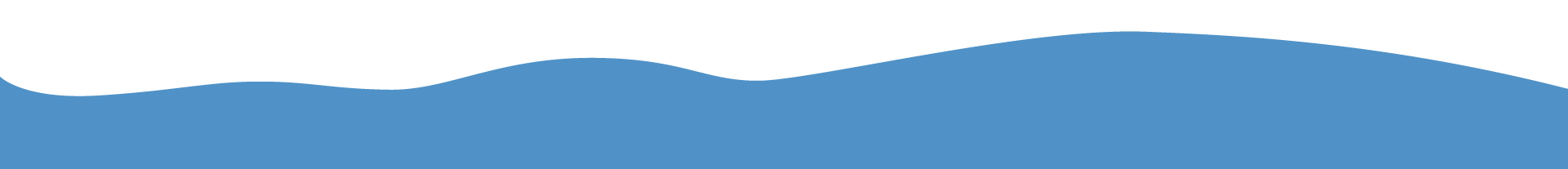 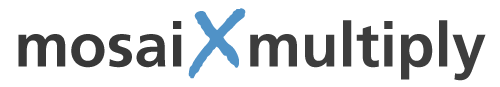 2. The Sacraments
Along with the Word and under its authority, sacraments support and reinforce the biblical message of the gospel
By the power of the Spirit Christ in the sacraments gives himself and all the benefits of the covenant of grace to us
In OT: circumcision & Passover; in NT: baptism & the Lord’s Supper
A close connection between the physical sign & the reality:
As water washes away dirt, so Christ washes away sin & corruption
As physical food feeds us, so Christ’s life in us nourishes us spiritually
Christ & the gospel are powerfully presented in sacraments
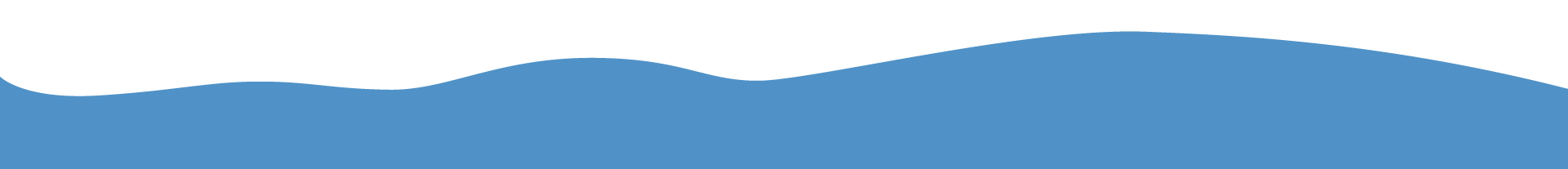 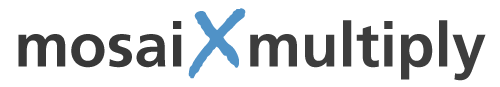 2. The Sacraments
Sacraments communicate and seal the spiritual benefits of Christ
Sacraments “are first and foremost means of grace because they are the sacraments of the covenant of grace.” – Michael Horton
Not primarily about our faith in or remembrance of Christ
Yet, faith is necessary for recipients to receive benefits
Only to such does the Spirit communicate the benefits of Christ
Col 2 – 10Your whole self ruled by the sinful nature was put off when you were circumcised by Christ, 12having been buried with him in baptism, in which you were also raised with him through your faith in the working of God, who raised him from the dead.
1 Cor 11 – 28Everyone ought to examine themselves before they eat of the bread & drink from the cup.….29[necessity of] discerning the body of Christ
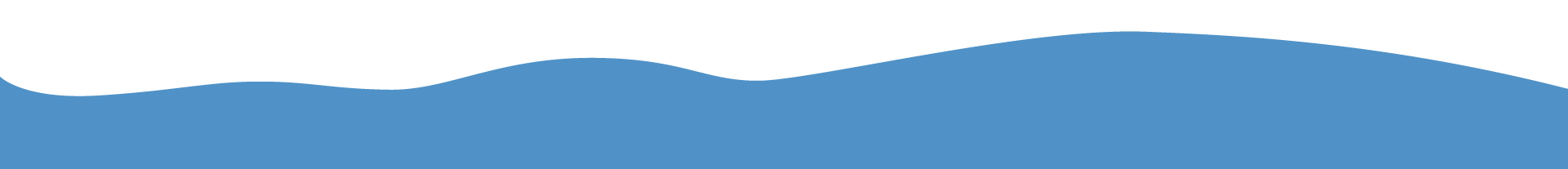 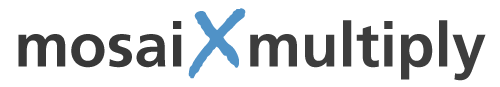 Baptism
Directly instituted and commanded by Christ:
Matt 28:19 – “Therefore go and make disciples of all nations, baptizing them in the name of the Father and of the Son and of the Holy Spirit.”
Baptism is a sign and seal of our:
Union with Christ (Gal 3:27) & entry into visible church (1Cor 12:13)
Regeneration (John 3:5) & forgiveness of sins (Acts 2:38)
Profession of faith (adults), commitment to obey Christ (Rom 6:3-4)
Creational sign is sprinkling, pouring, or immersion in water
NT does not specify the mode of baptism (see Ps. 51: 2,7)
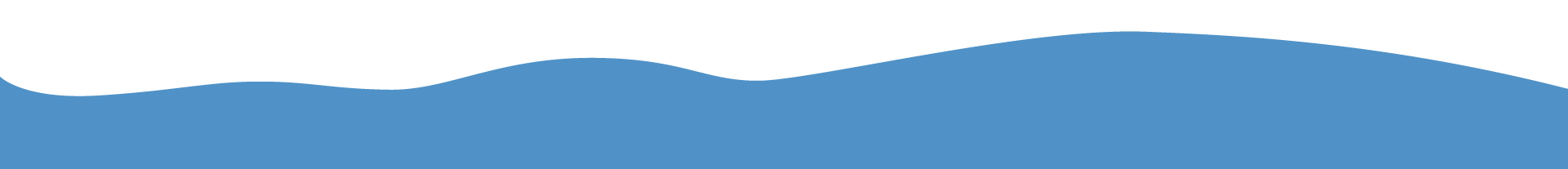 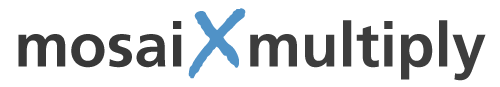 Baptism
Who is to be baptized?
(Ana)Baptist/Evangelical tradition: only professing believers
Reformed tradition: Professing believers and their children
Children of one believing parent (1 Cor 7:14), but not children of unbelievers
Support for baptism of infants:
In OT (male) children were circumcised as a part of covenant family
Parallel between circumcision and baptism in Col. 2:11-12
Acts 2:39 – [Peter:] “The promise is for you and your children and for all who are far off — for all whom the Lord our God will call." 
NT references to household baptisms: Stephanus (1 Cor 1:16), Lydia (Acts 15:16), Philippian jailor (Acts 16:31-33)
Church fathers - Irenaeus, Tertullian, Origen, etc -support infant baptism
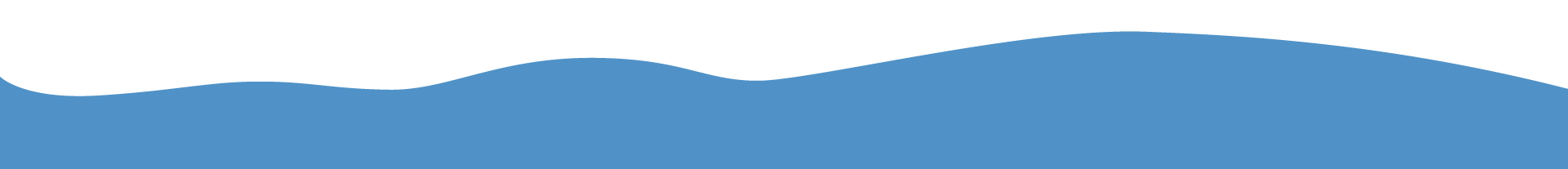 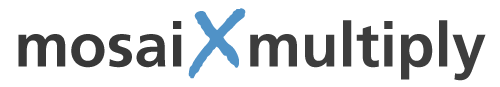 The Lord’s Supper
Directly instituted and commanded by Christ:
Luke 22 - 19And he took bread, gave thanks and broke it, and gave it to them, saying, "This is my body given for you; do this in remembrance of me." 20In the same way, after the supper he took the cup, saying, "This cup is the new covenant in my blood, which is poured out for you.”
The Lord’s Supper is a sign and seal of:
Christ’s sacrificial death and its benefits for believers (Matt 26:26-28)
Our feeding on Christ by the power of the Spirit (I Cor 10:16)
Our union with other believers in Christ’s body (1 Cor. 10:17)
Creational sign is bread and wine
Consecrated by the words of institution (1 Cor 11:23-26)
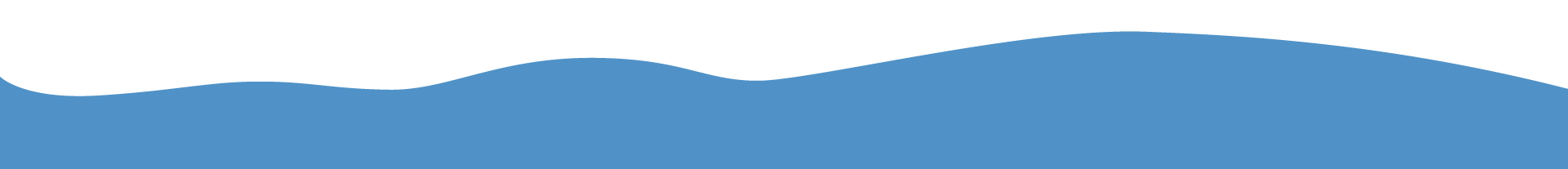 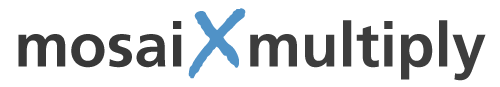 The Lord’s Supper
All Christian traditions affirm that Christians feed on Christ 
Different views of Christ’s presence:
Roman Catholic, Eastern Orthodox, Lutheran: Christ’s body and blood are present in the bread and wine
(Ana)Baptist/Evangelical: Christ’s body and blood are not present
A memorial of Christ’s sacrifice, & a testimony of our faith in his death
Reformed: Christ’s body and blood are not physically present, but
Believers spiritually feed on Christ 
By faith, through the mysterious and powerful work of the Spirit
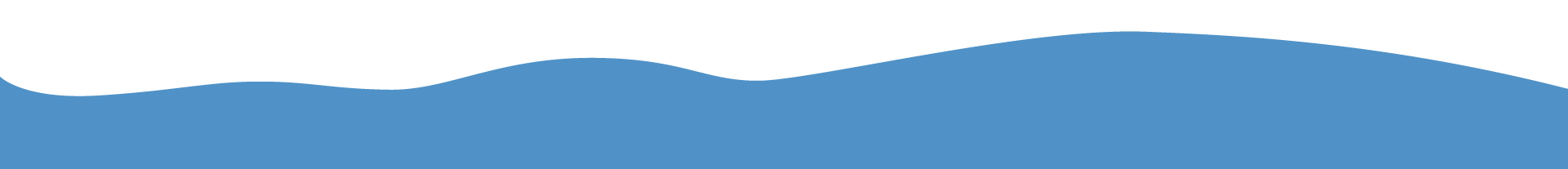 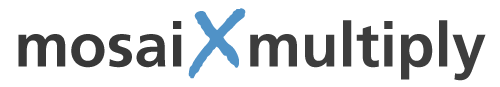 The Lord’s Supper
Non-Christians should not partake of the elements
Doing so means sinning against Christ’s body & blood (1Cor 11:27)
They would eat and drink judgment on themselves (1 Cor 11:29)
Christians partake “unworthily” when they:
Have serious unconfessed sin, and/or are in conflict with others
Christians partake “worthily” when they:
Acknowledge their unworthiness in themselves to feed on Christ
Have faith in Christ alone for receiving the grace of the sacrament
Profess their need for spiritual nourishment in Christ to live by faith & obedience, as witnesses to him, and in harmony with fellow believers
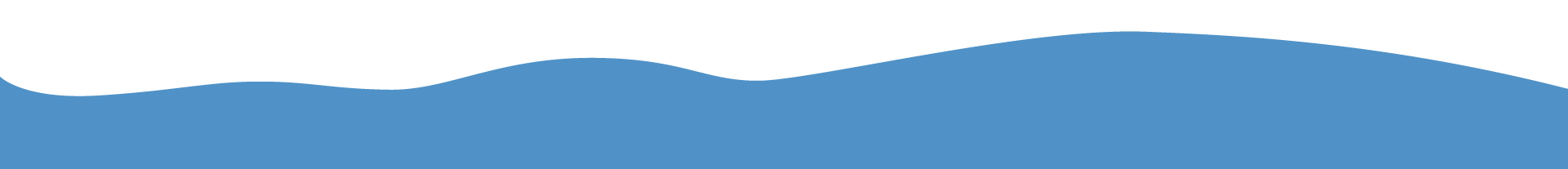 The Lord’s Supper
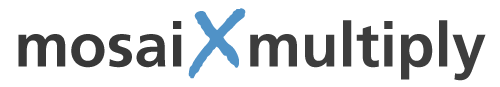 “Jesus gave himself in our place. and for our sake, and the supper was designed to keep this glorious fact before our eyes. It is because the supper serves as a seal of the benefits and treasures of redemption that Paul refers to the wine as ‘the cup of salvation’ (1 Cor. 10:16).” – Chad van Dixhoorn
“Every [Lord’s] Supper, administered according to his institution, is a Supper of the Lord, by example and by precept. It is a meal of remembrance of him (1 Cor. 11:24), a proclamation of his death (11:26), a participation in his body and blood (10:16, 21; 11:27). In the Lord’s Supper Christ comes together with his church, and the church comes together with Christ, thereby testifying to their spiritual communion (Rev. 3:20).” – H. Bavinck
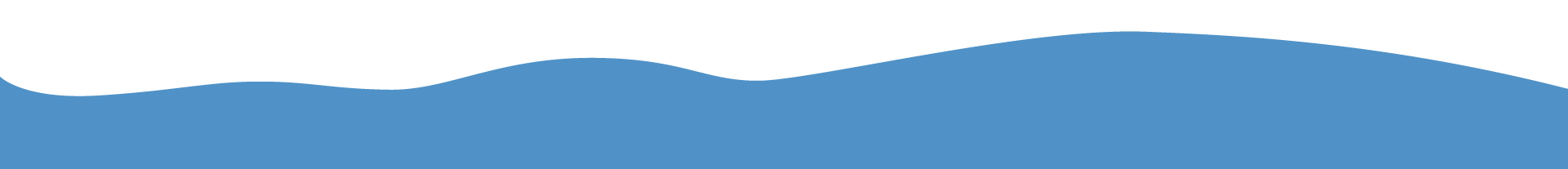 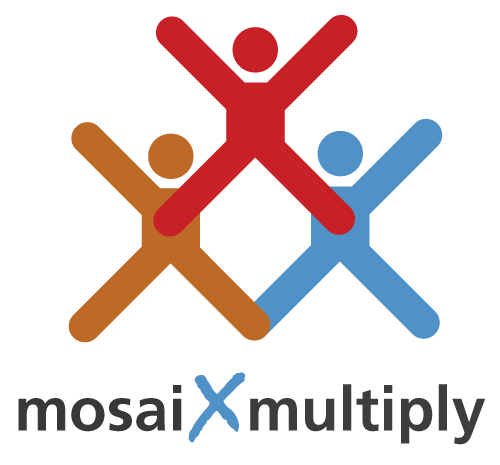 Thank you!